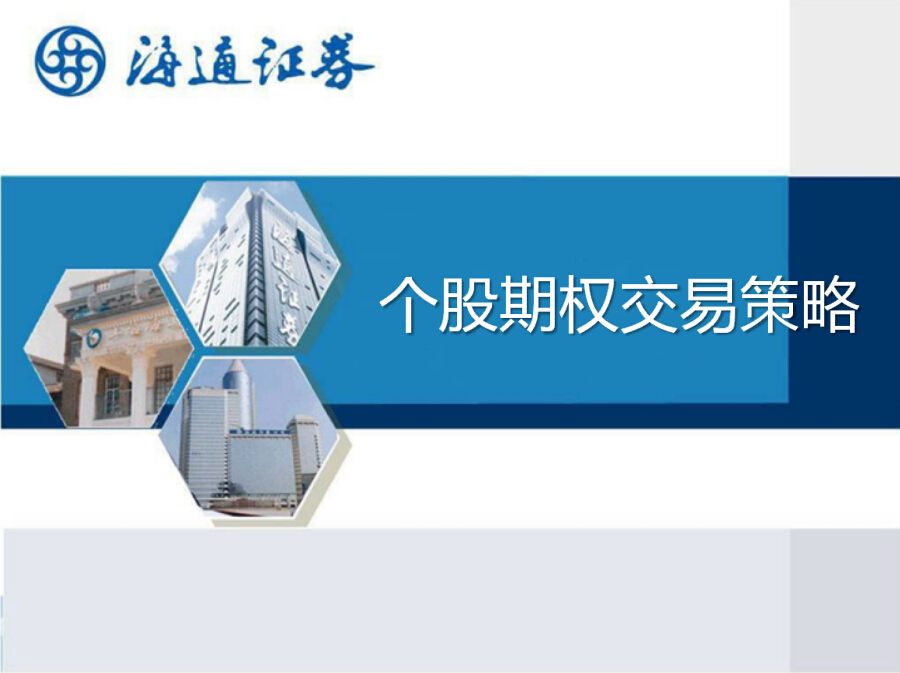 （五）
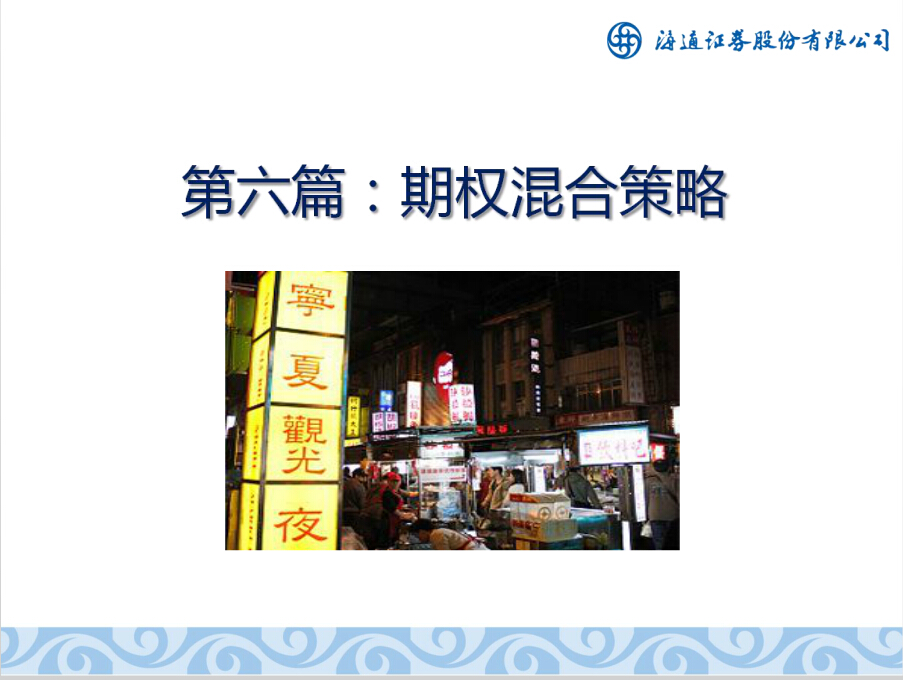 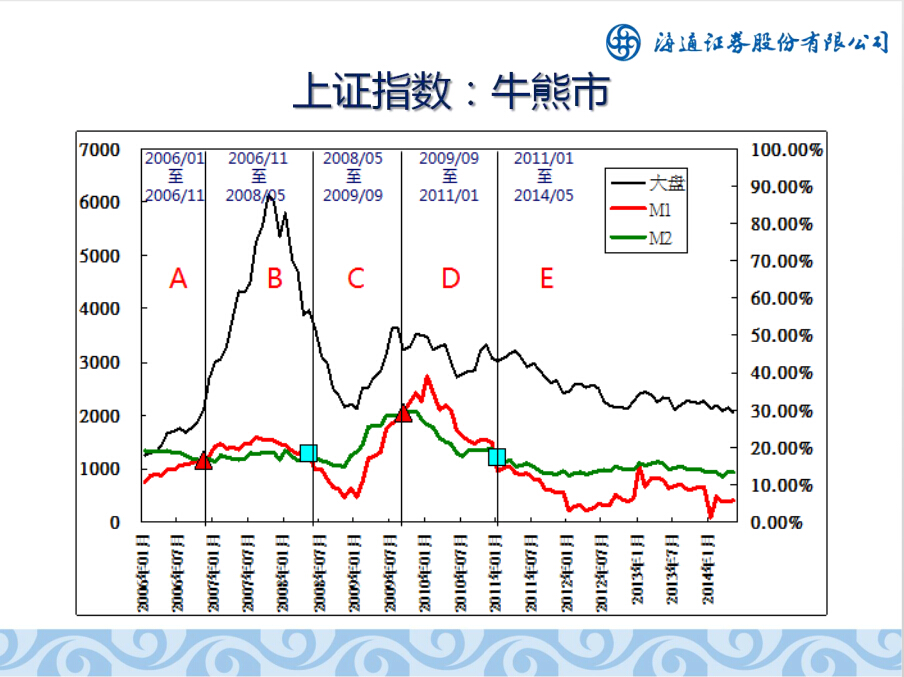 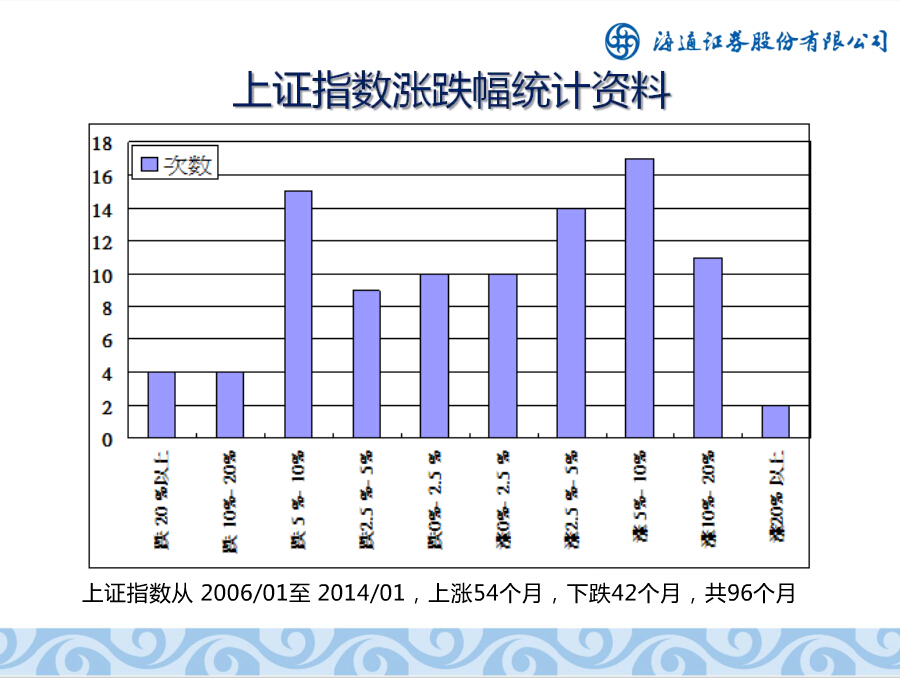 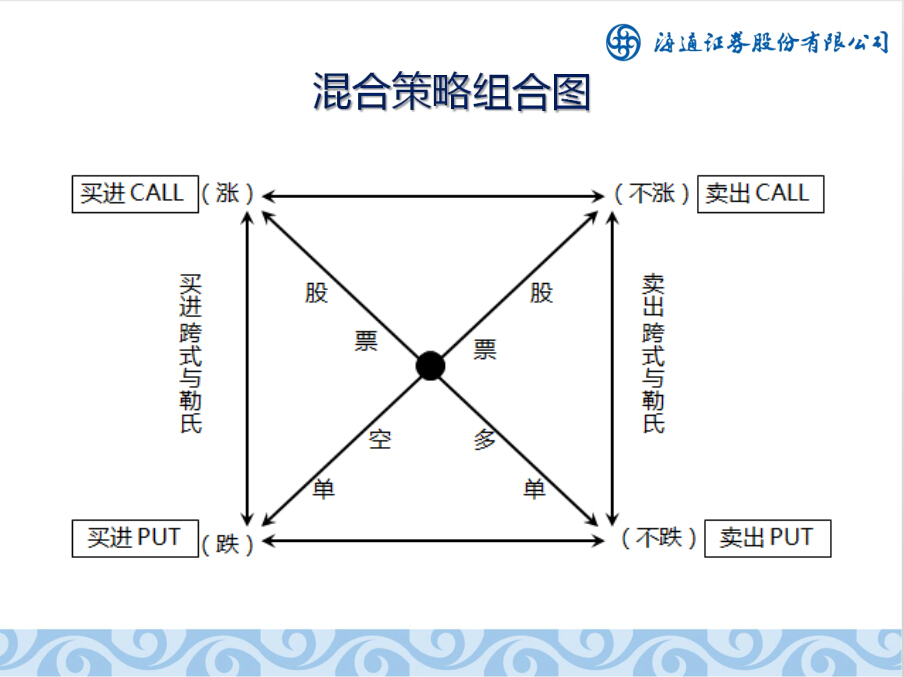 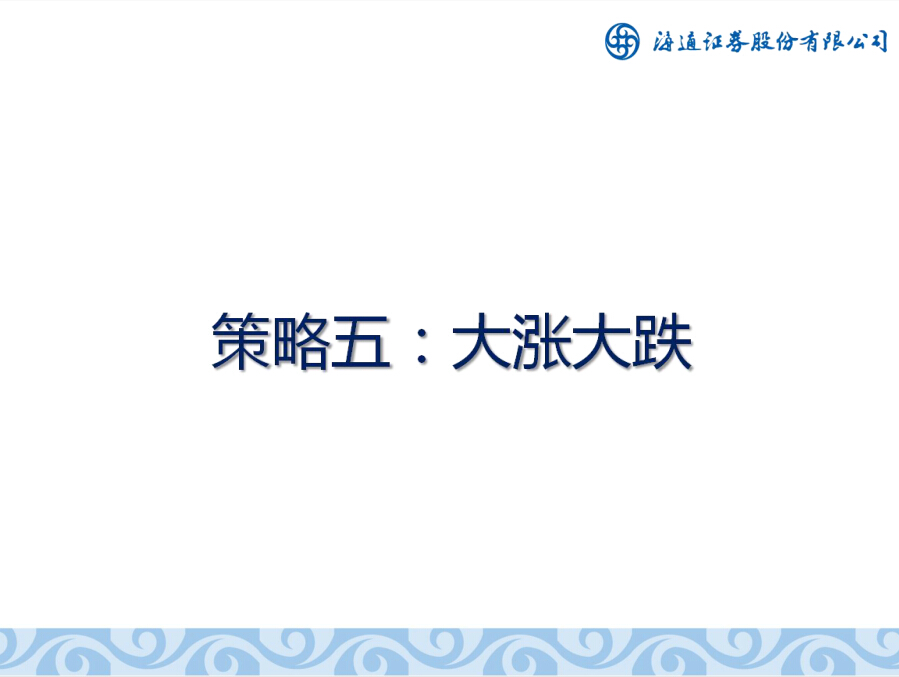 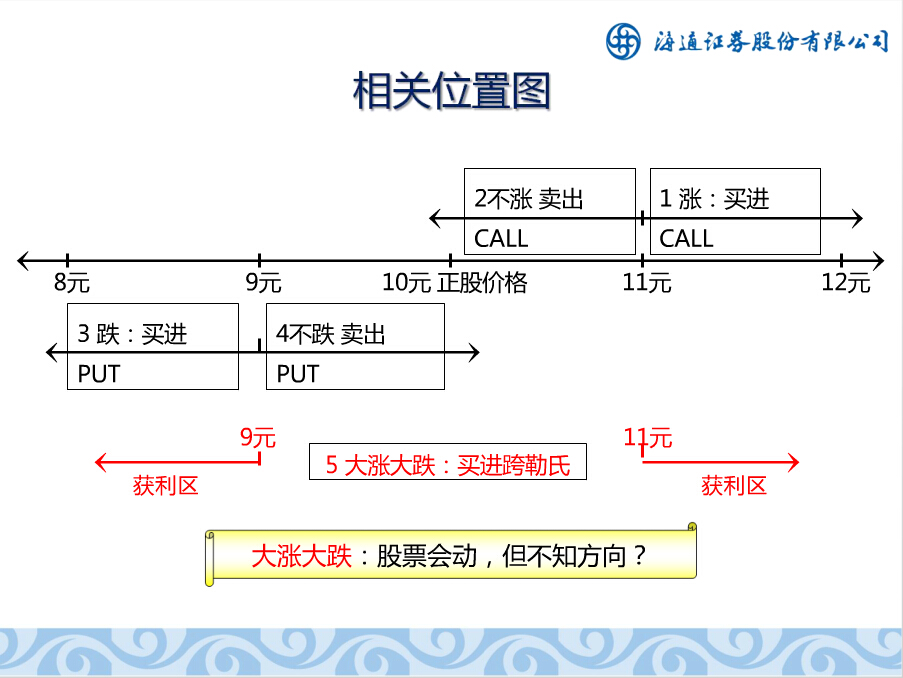 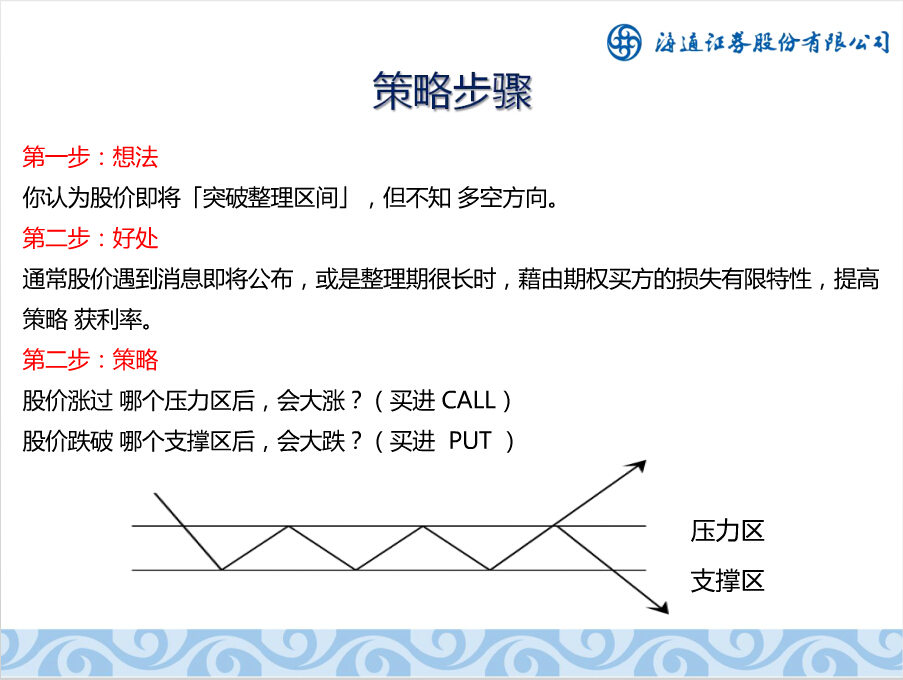 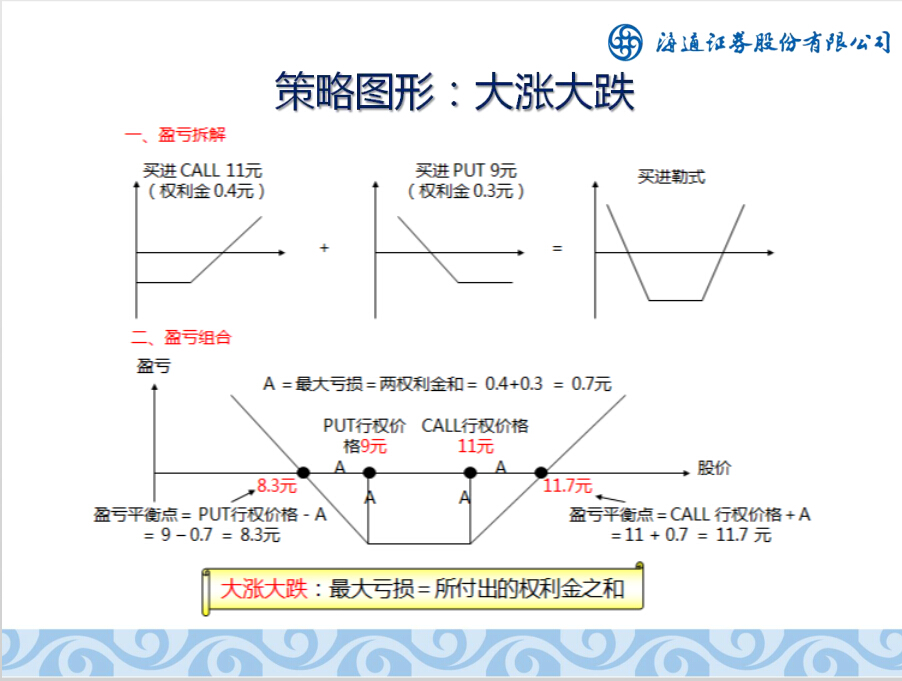 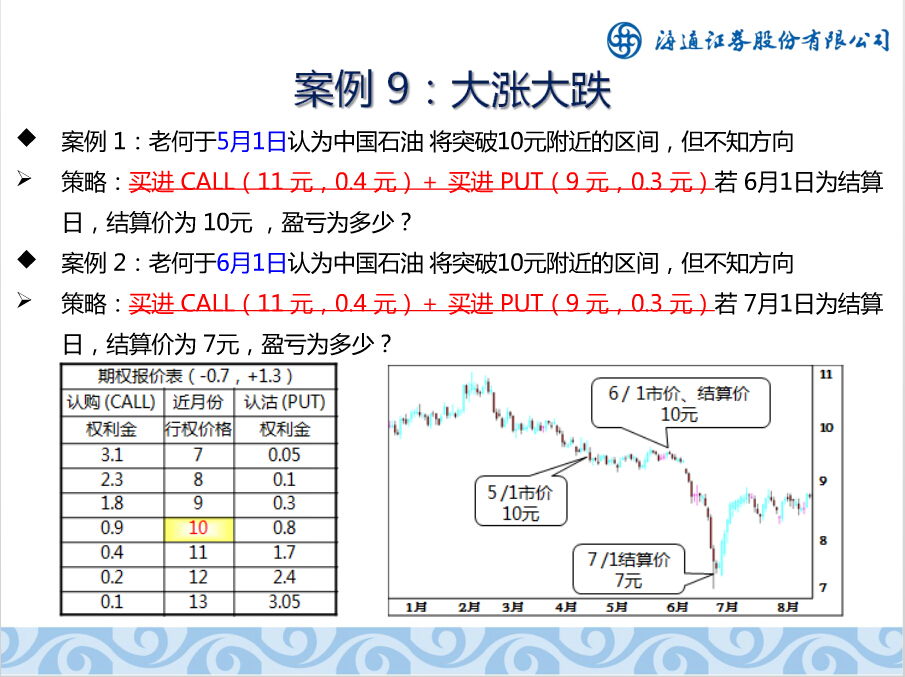 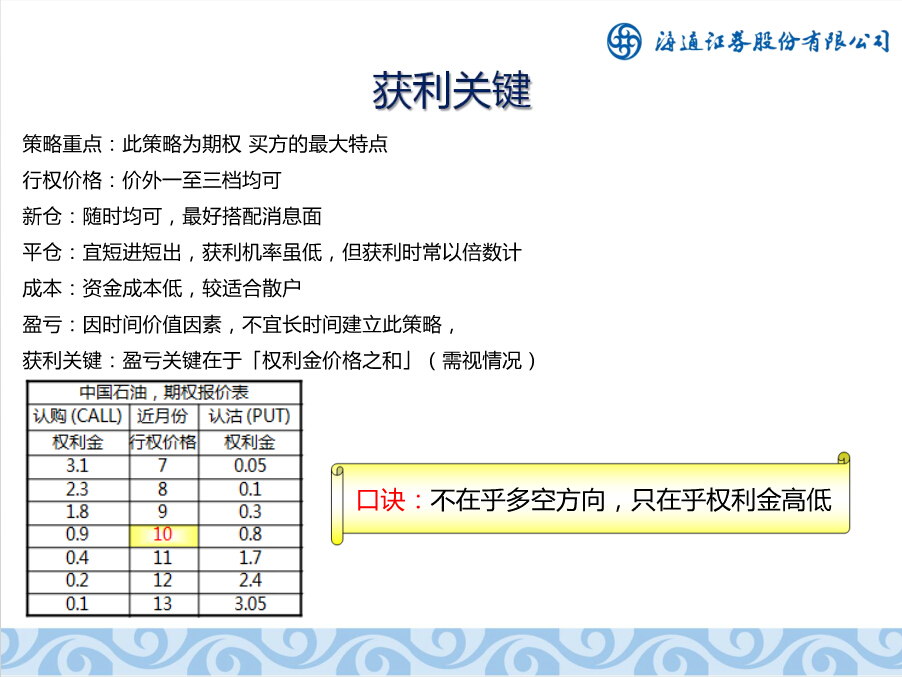 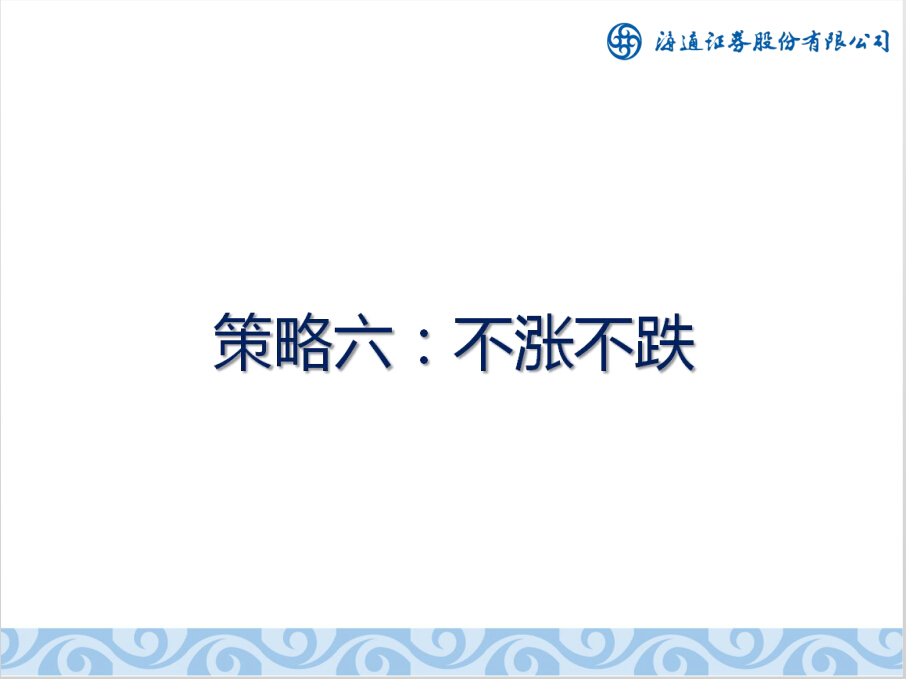 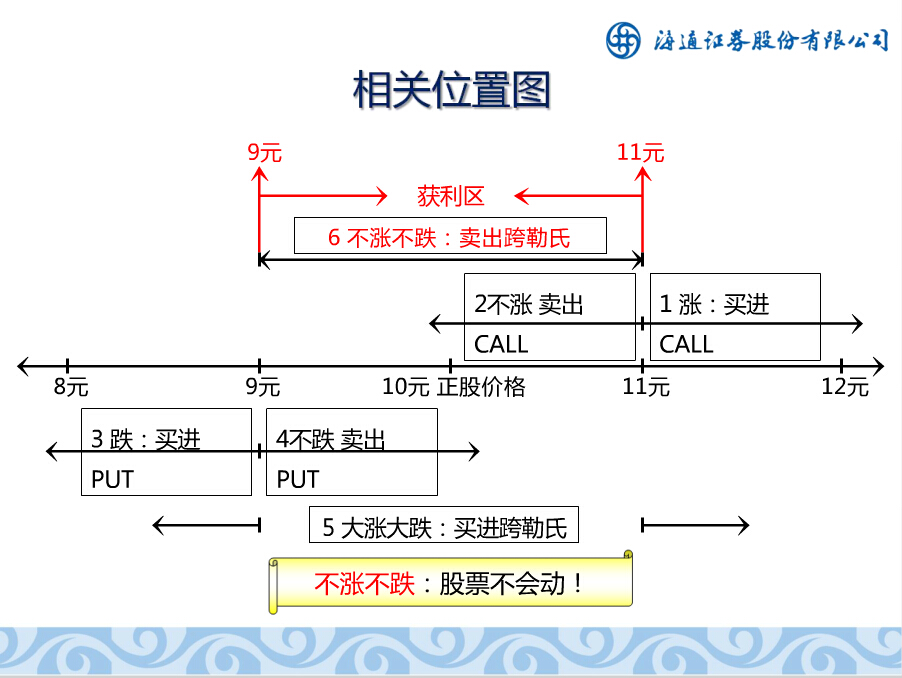 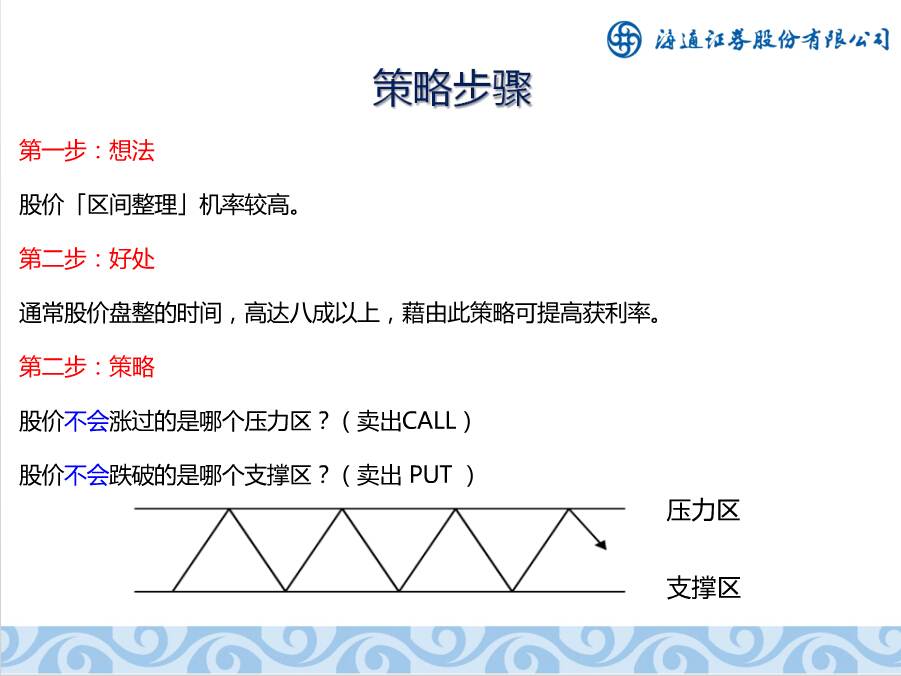 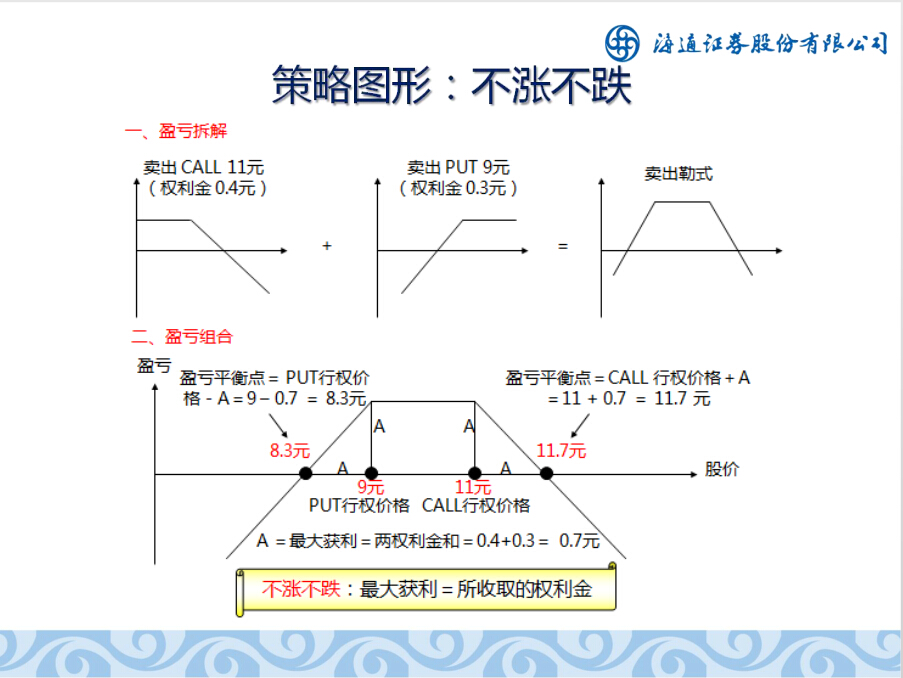 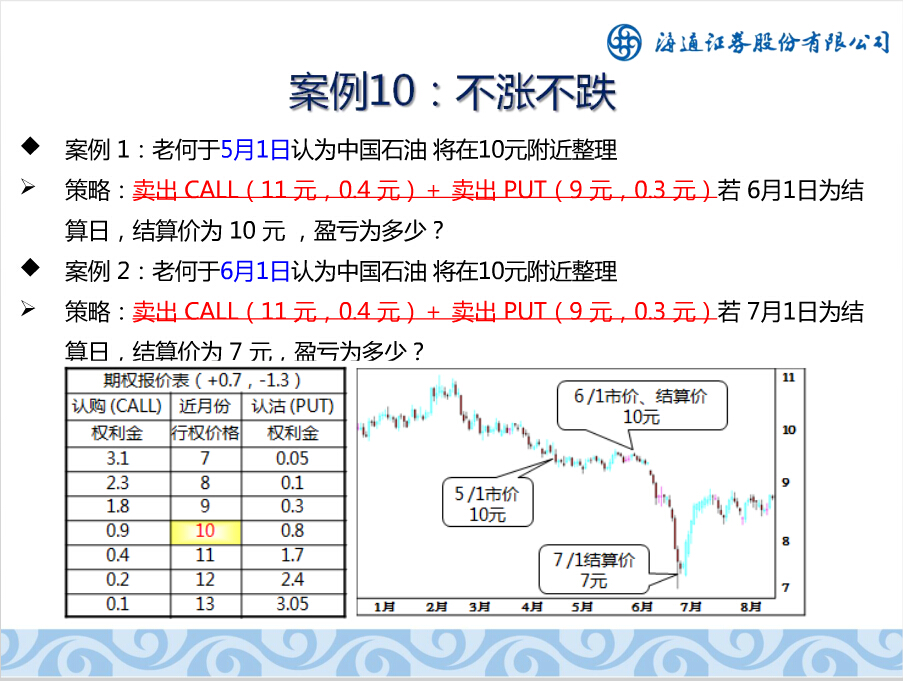 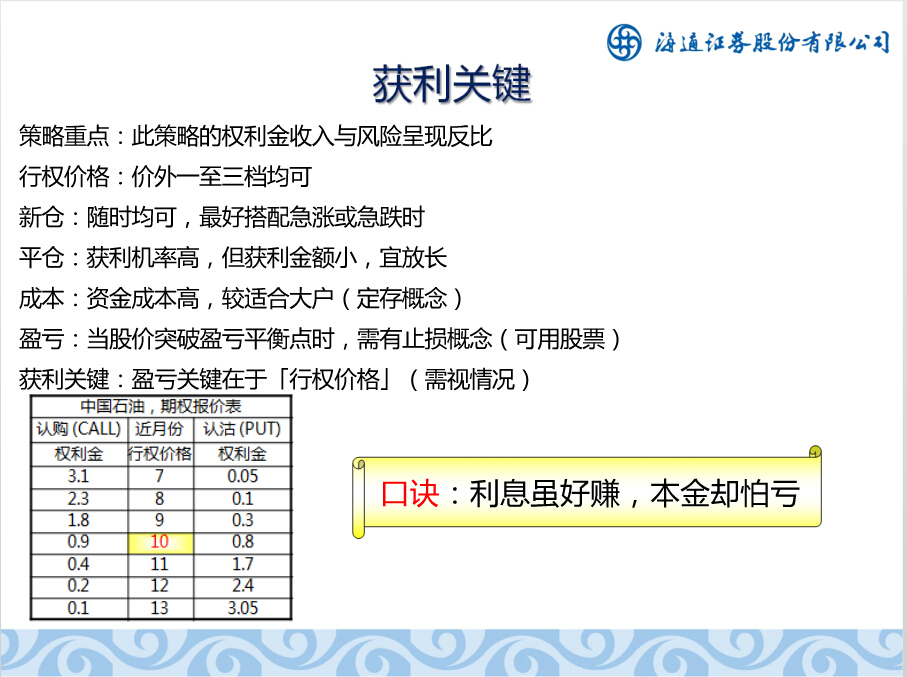 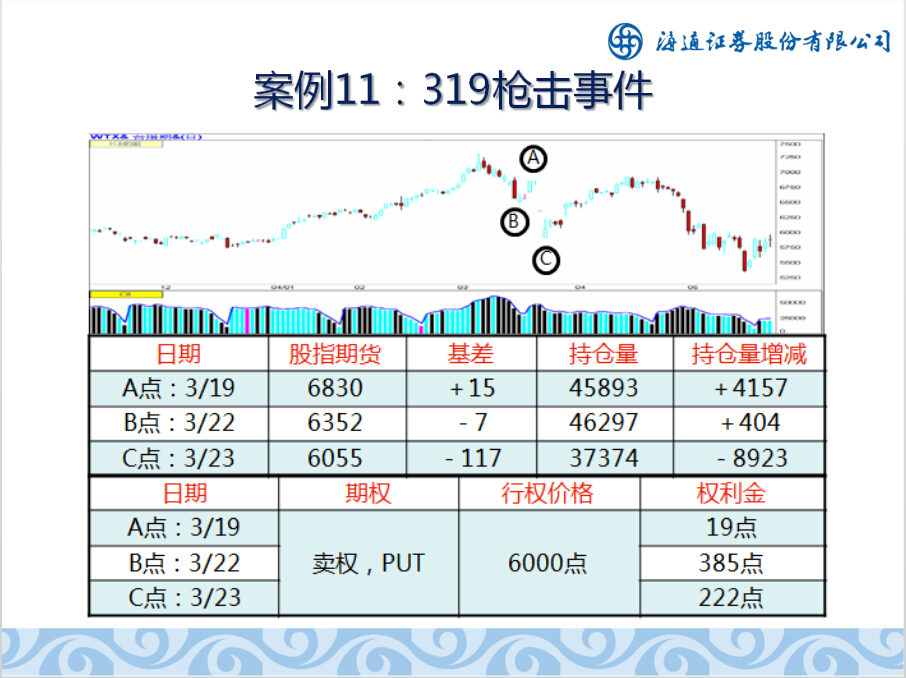 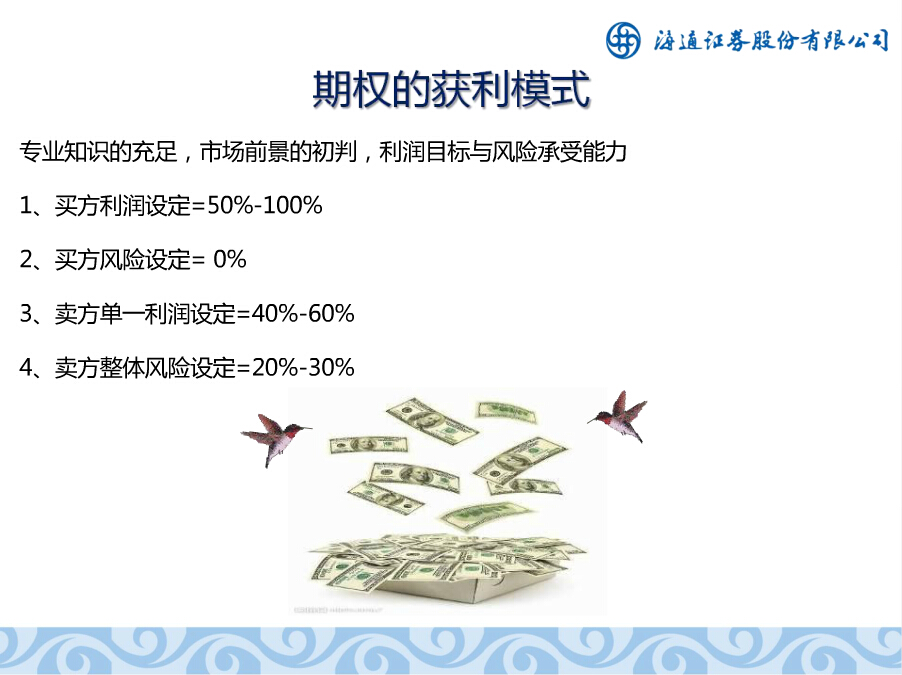